الخَبَر الجُمْلَة الفِعْلِيَّة
Dr. Ehab Atta
1
Begins with a NOUN
Begins with a VERB
الرجل موظف
يعمل الرجل
1
2
2
3
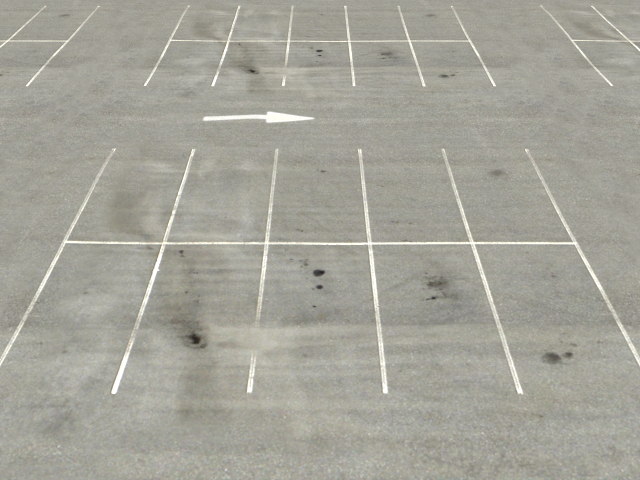 The nominal sentence
Locations:
Subject
مبتدأ
Predicate
خبر
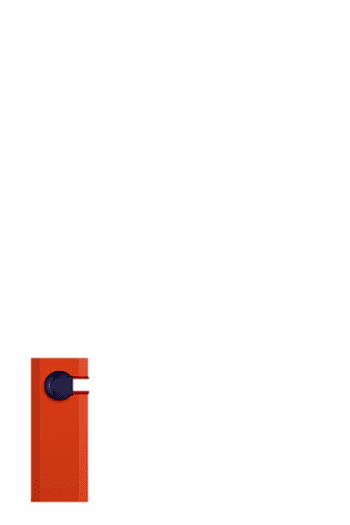 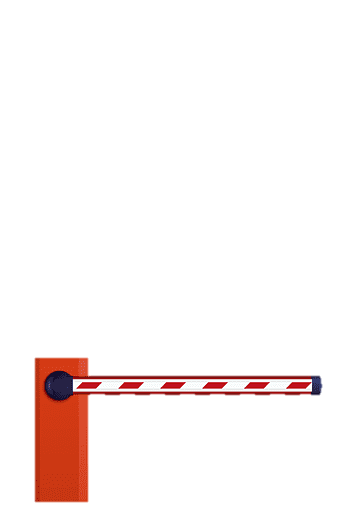 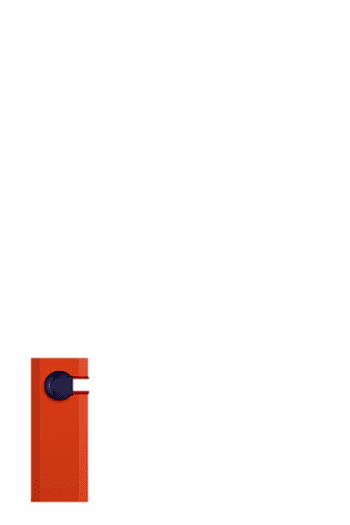 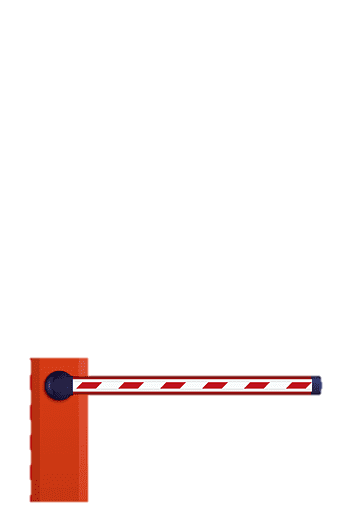 (2) Case
Nominative
مرفوع
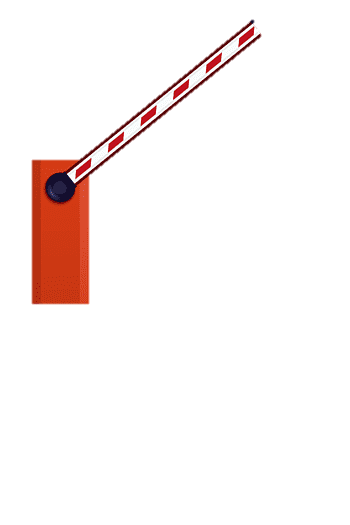 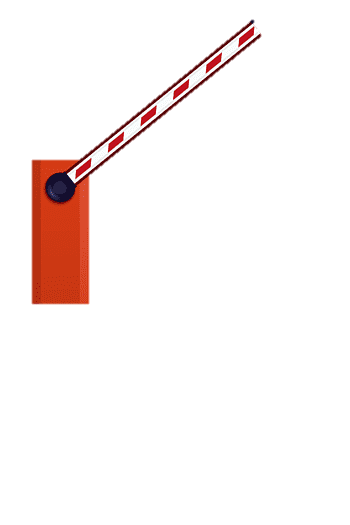 Word 1
Word 2
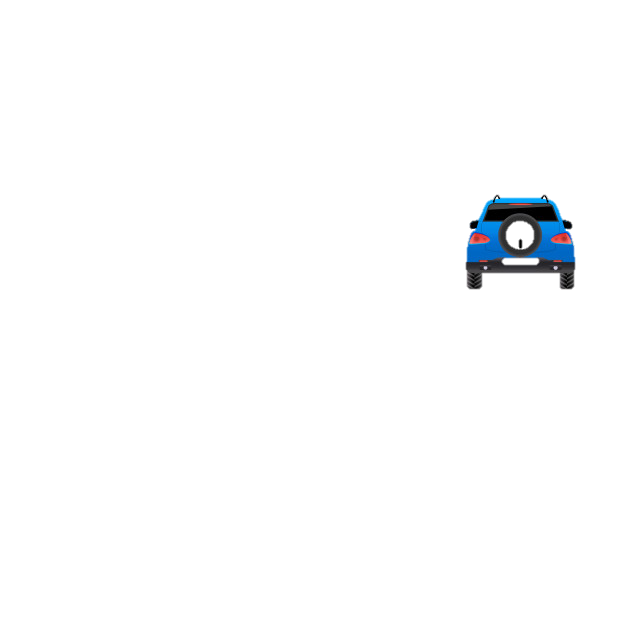 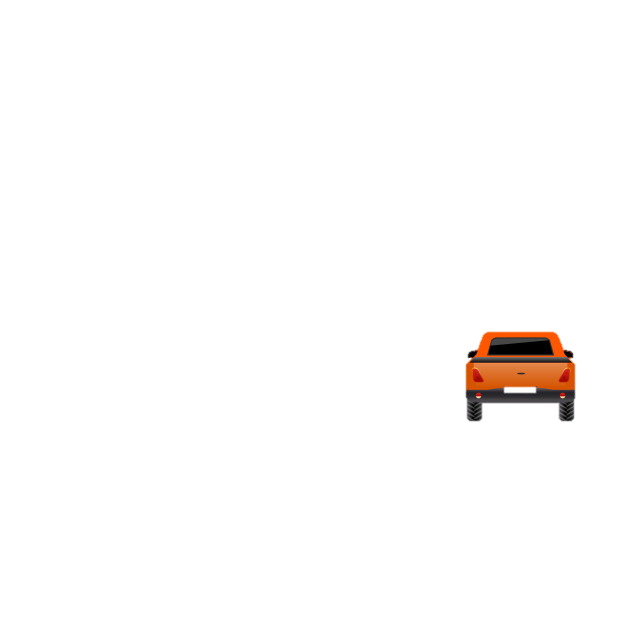 Word 2
(3) Marking
Word 1
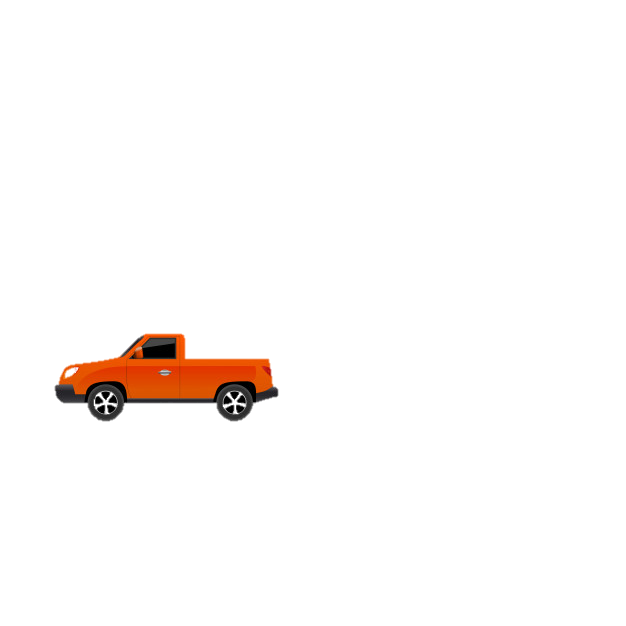 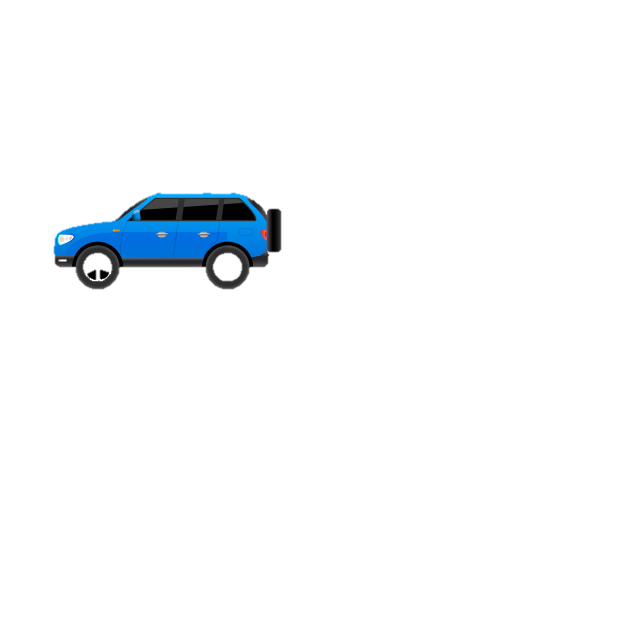 Damma
الضمة
4
1
2
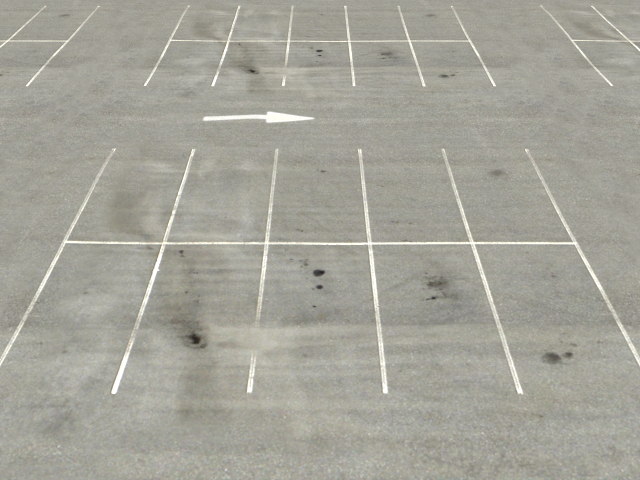 The verbal sentence
Locations:
Word 3
Doer
فاعل
Verb
فعل
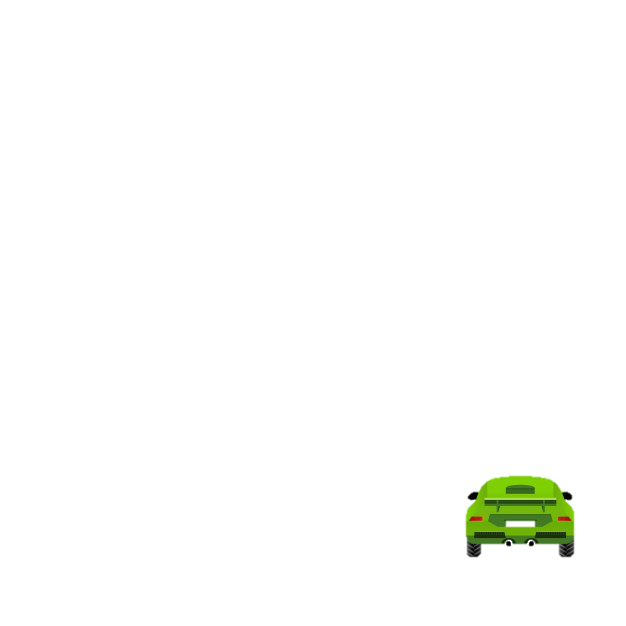 Object
مفعول به
Word 3
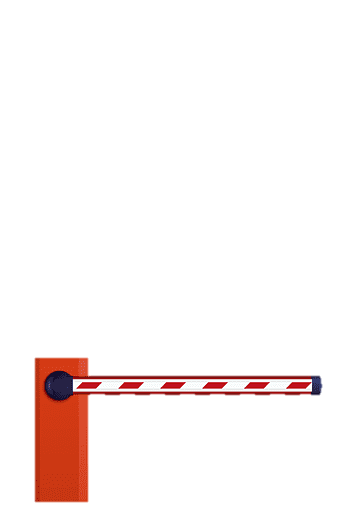 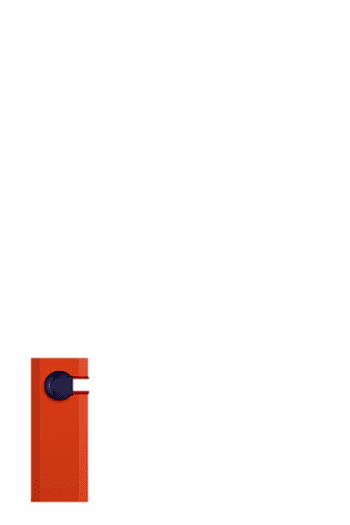 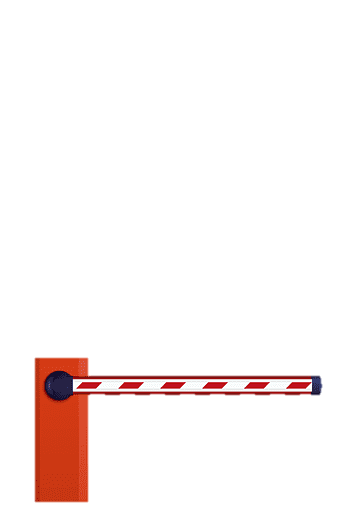 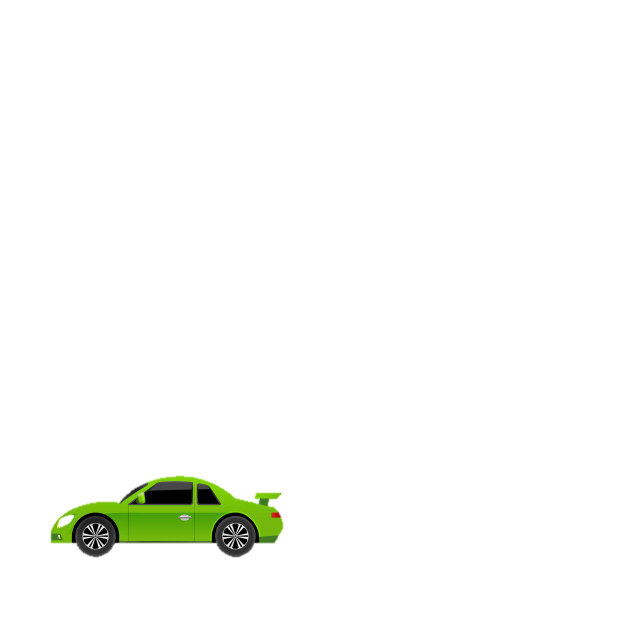 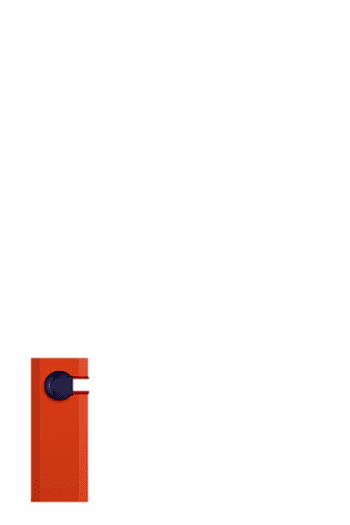 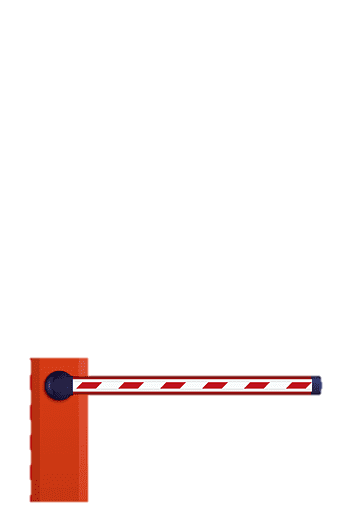 (2) Case
Nominative
مرفوع
Accusative
منصوب
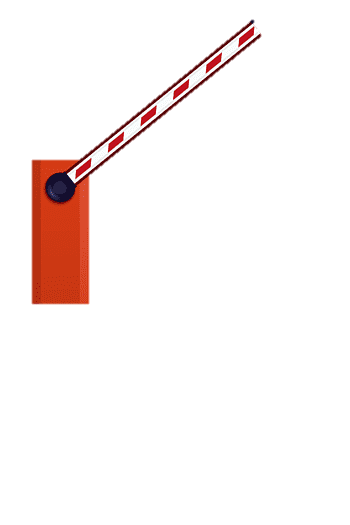 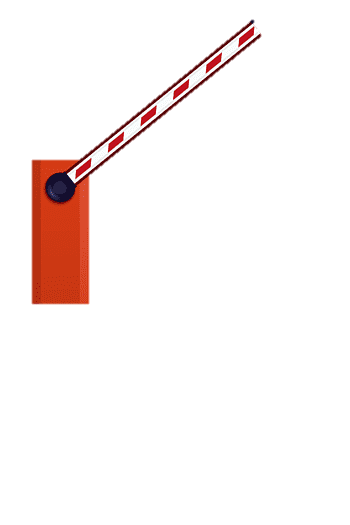 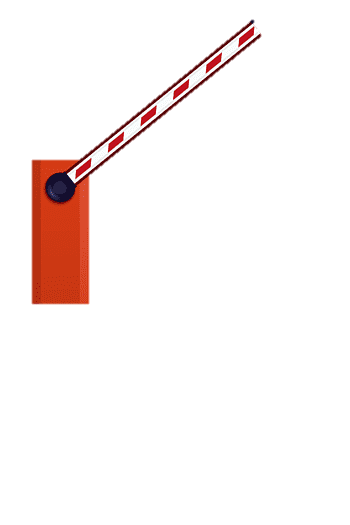 Word 1
Word 2
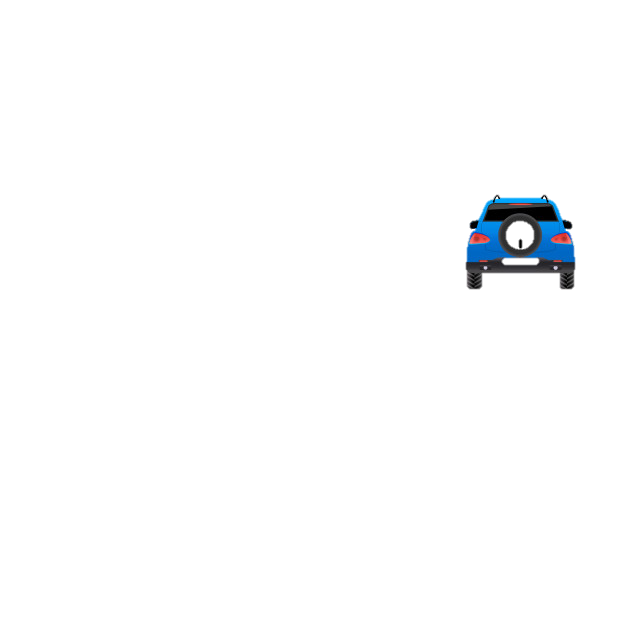 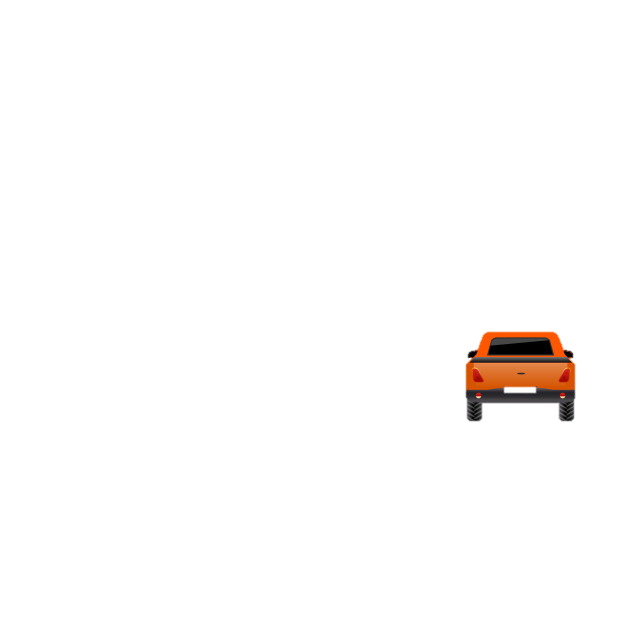 Word 2
Word 1
(3) Marking
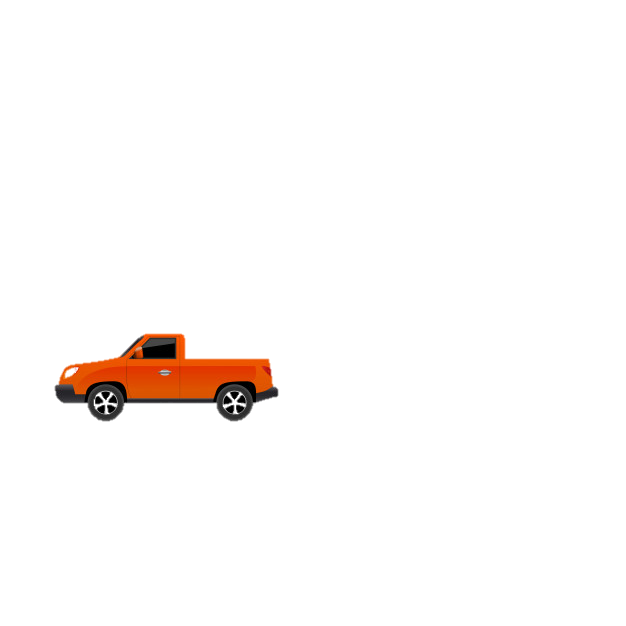 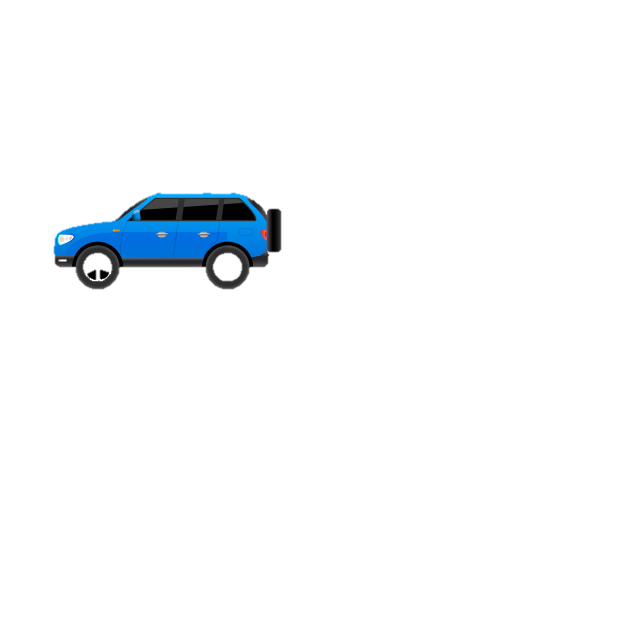 Damma
ضمة
5
Fatha
فتحة
1
3
2
Arabic case system
الإعراب
Marking
العلامة
Case
الحالة
Location
الموقع
Verb
فعل
Subject
مبتدأ
nominative 
مرفوع
Damma 
الضمة
Doer
فاعل
Predicate
خبر
accusative منصوب
FatHa 
الفتحة
Object
مفعول به
6
7
لاحظ :
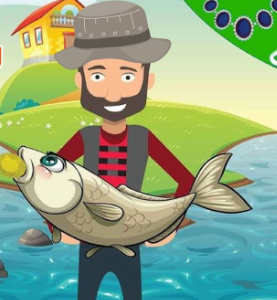 الصيادُ {يصيدُ السمكة}
الجملة الاسميّة وأنواع الخبر
الصيّادُ
مبتدأ مرفوع بالضّمّة
يصيدُ
فعل مضارع
الجملة الفعليّة في محل رفع خبر للمبتدأ (الصياد)
السمكة
مفعول به
الخبر: جملة فعليّة
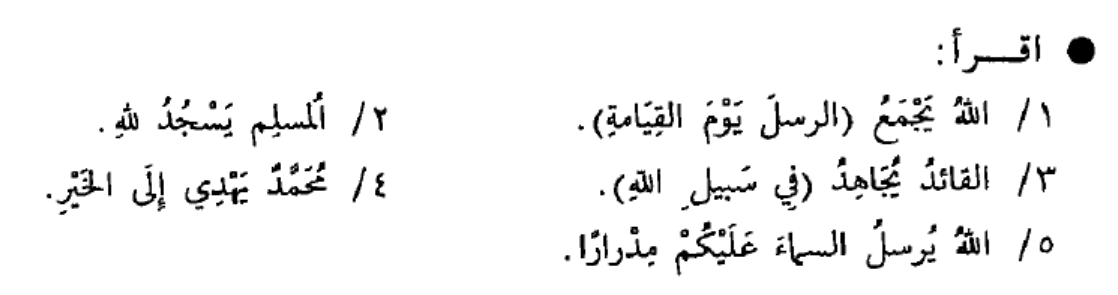 9
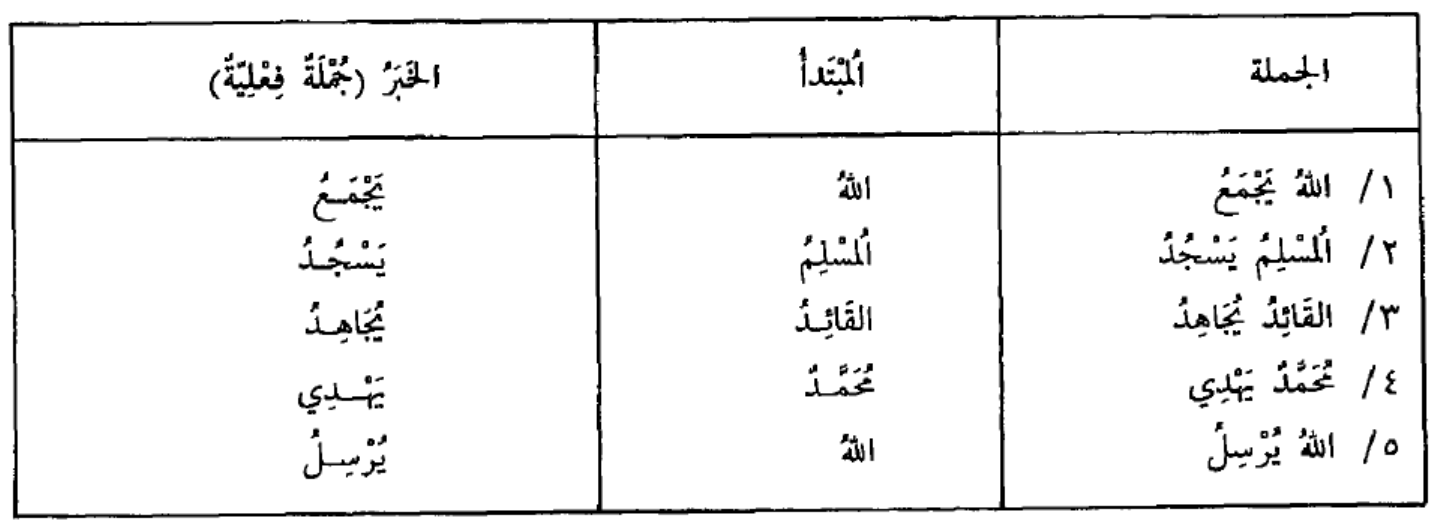 10
عيّن الخبر في الجمل الآتية:
الجملة الاسميّة وأنواع الخبر
المؤمنُ يقولُ الحقَّ.
اللهُ يحبّ العلماءَ.
المعلمونَ يعملُونَ بإخلاصٍ. 
الفلاحُ يزرعُ الشجرةَ. 
الطالبُ يفتحُ الكتابَ.
الأبُ يعمل كثيرًا. 
الأمُّ تحبُّ عائلتَها.
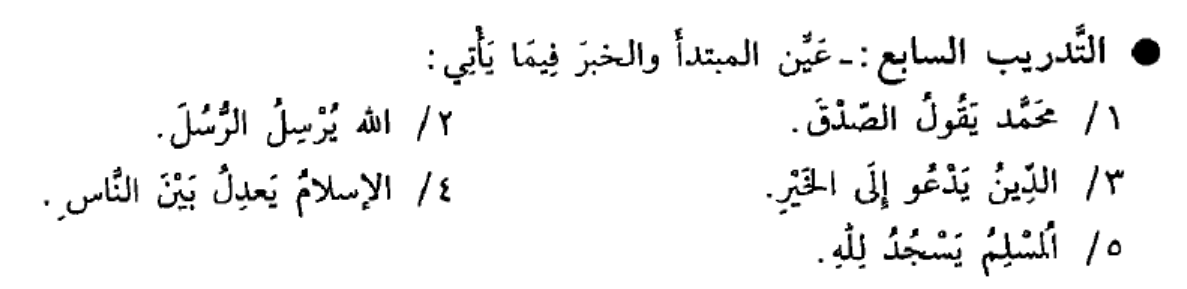 12
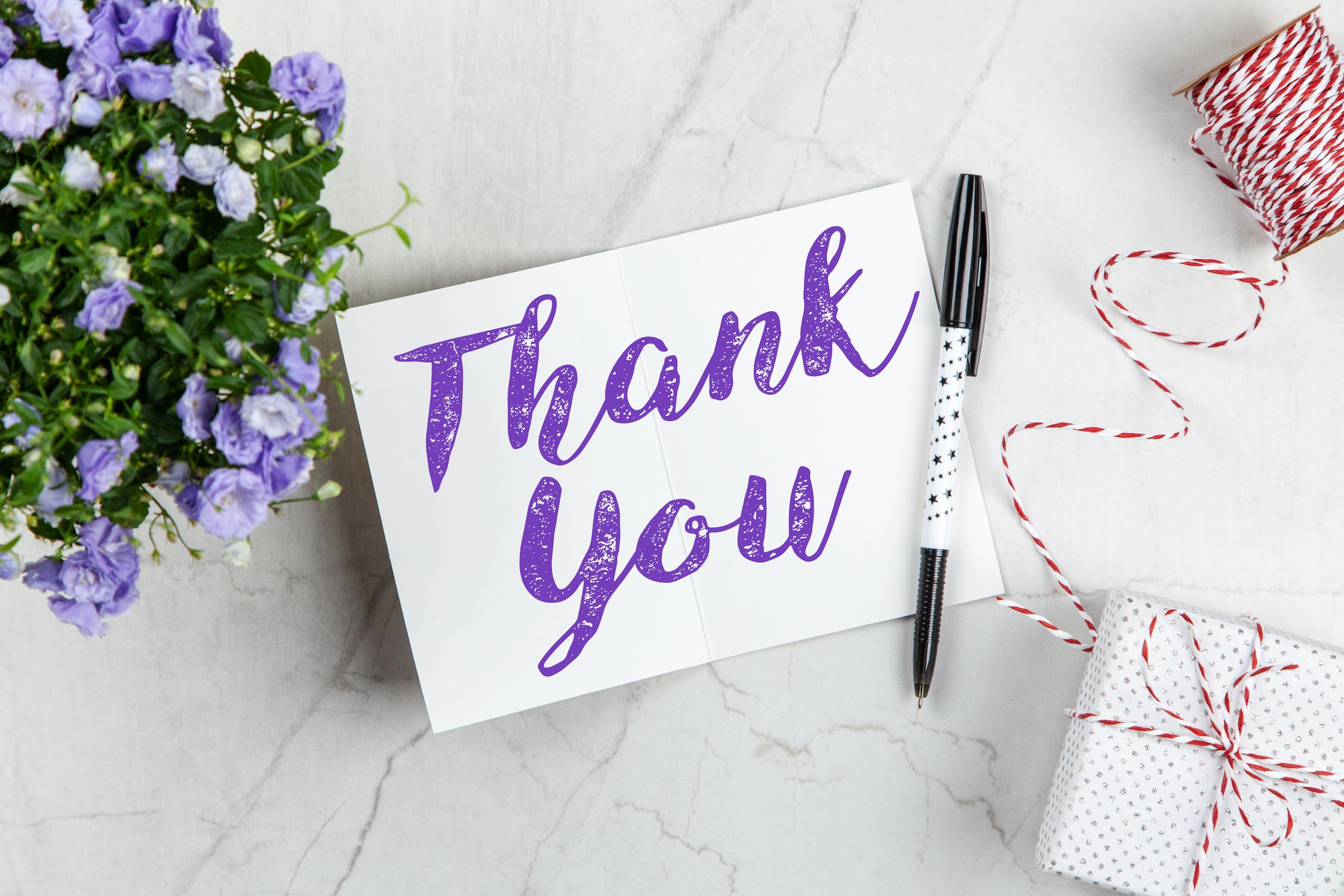 13